Deep Image Prior
Dmitry Ulyanov, Andrea Vedaldi, Victor Lempitsky
Partial content of this slide refers the presentation given by Dmitry Ulyanov regarding to the paper
Background and Motivation
State-of-the-art ConvNets for image restoration and generation are almost invariably trained on large datasets of images. One may thus assume that their excellent performance is due to their ability to learn realistic image priors from a large number of example images.

However, learning alone is insufficient to explain the good performance of deep networks.
	Recent research has shown that generalization requires the structure of the 	network to “resonate” with the structure of the data.
What did they do?
In this paper, they show that, contrary to the belief that learning is necessary for building good image priors, a great deal of image statistics are captured by the structure of a convolutional image generator independent of learning.

They cast reconstruction as a conditional image generation problem and show that the only information required to solve it is contained in the single degraded input image and the handcrafted structure of the network used for reconstruction.

Instead of trying to beat the state-of-art neural networks, they try to show the structure of the network imposes strong prior.
Result
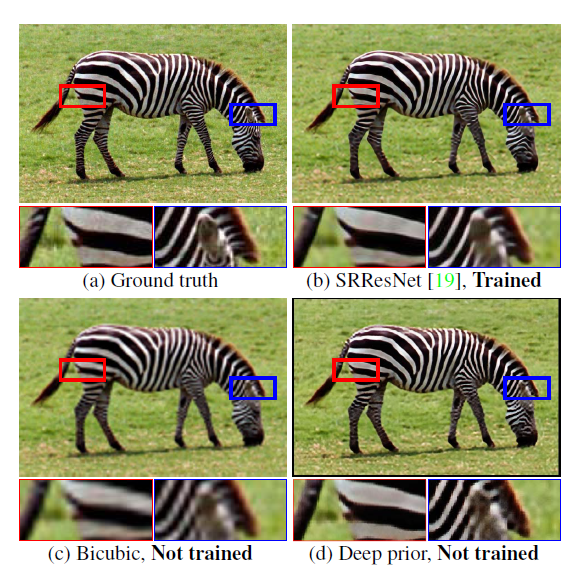 Image restoration - Method
likelihood    prior
Deep Image Prior
Fixed input z
Convolutional network with parameter 
Architecture used in the experiments
Deep Image Prior step by step
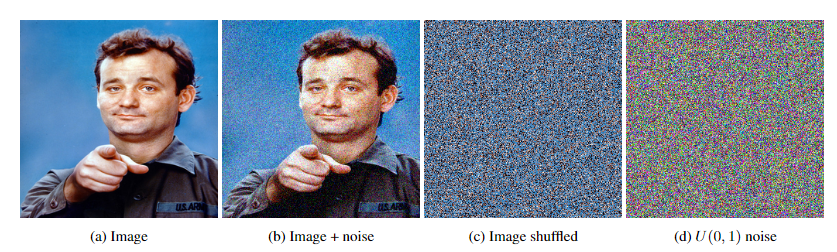 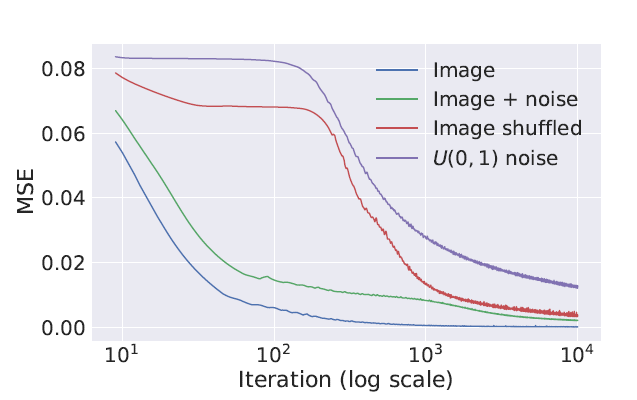 The network has high impedance to noise and low impedance to signal. 
      Therefore for most applications, 
They restrict the number of iterations in the optimization process to a certain number of iterations.
Data term
ExperimentsDenoising and generic reconstruction
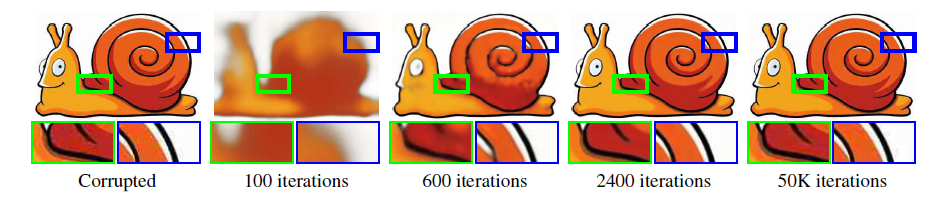 Deep Image Prior approach can restore an image with a complex degradation (JPEG compression in this case). As the optimization process progresses, the deep image prior allows to recover most of the signal while getting rid of halos and blockiness (after 2400 iterations) before eventually overfitting to the input (at 50K iterations).
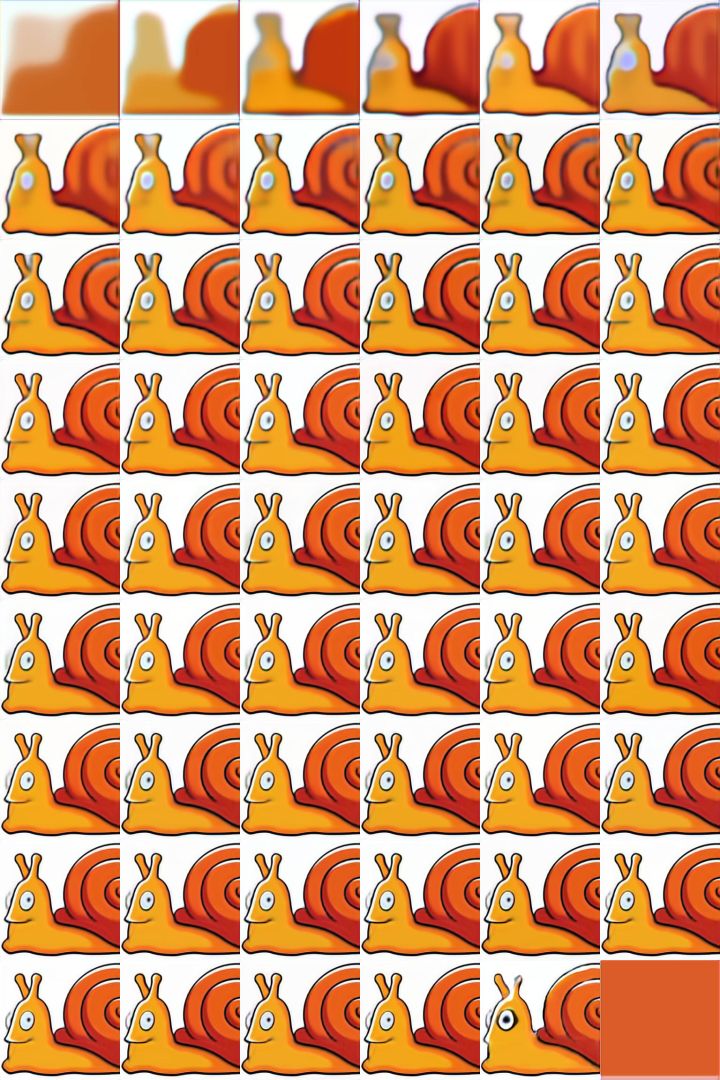 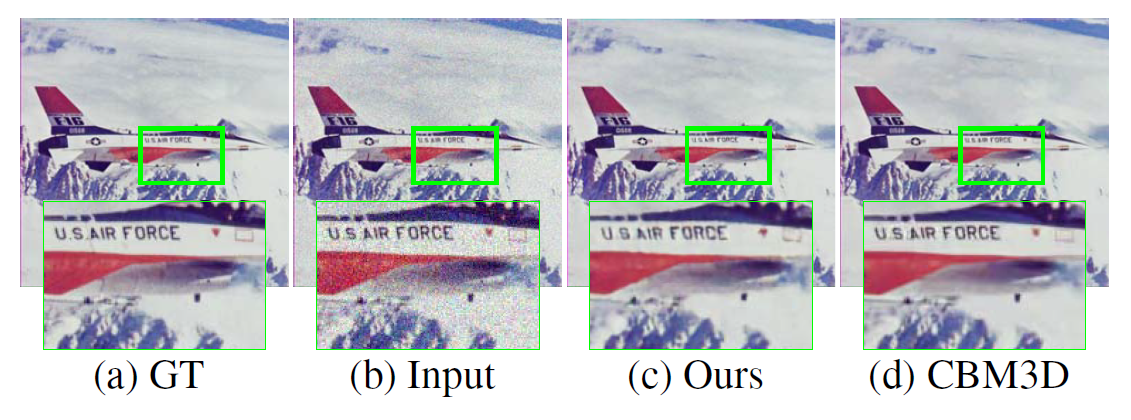 The deep image prior is successful at recovering both man-made and natural patterns.
Super-resolution
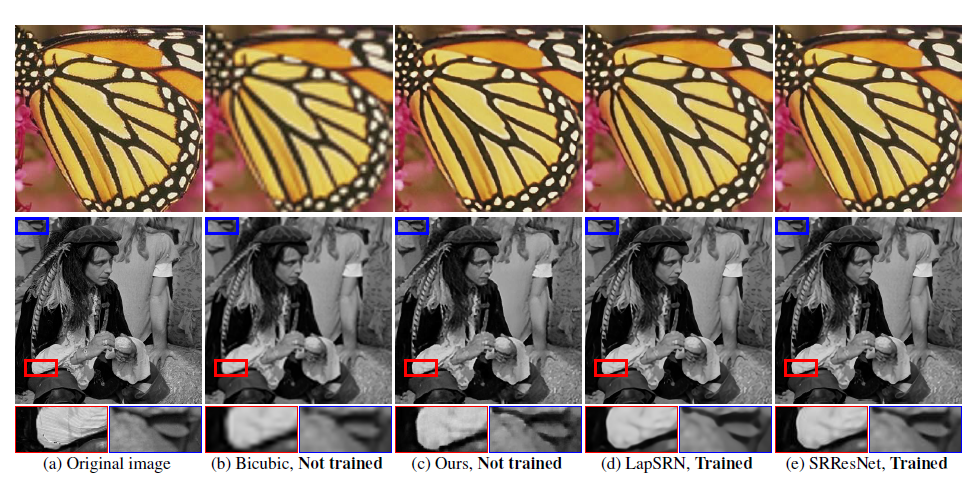 use a scaling factor of 4 to compare to other works
fix the number of optimization steps to be 2000 for every image
InpaintingText inpainting
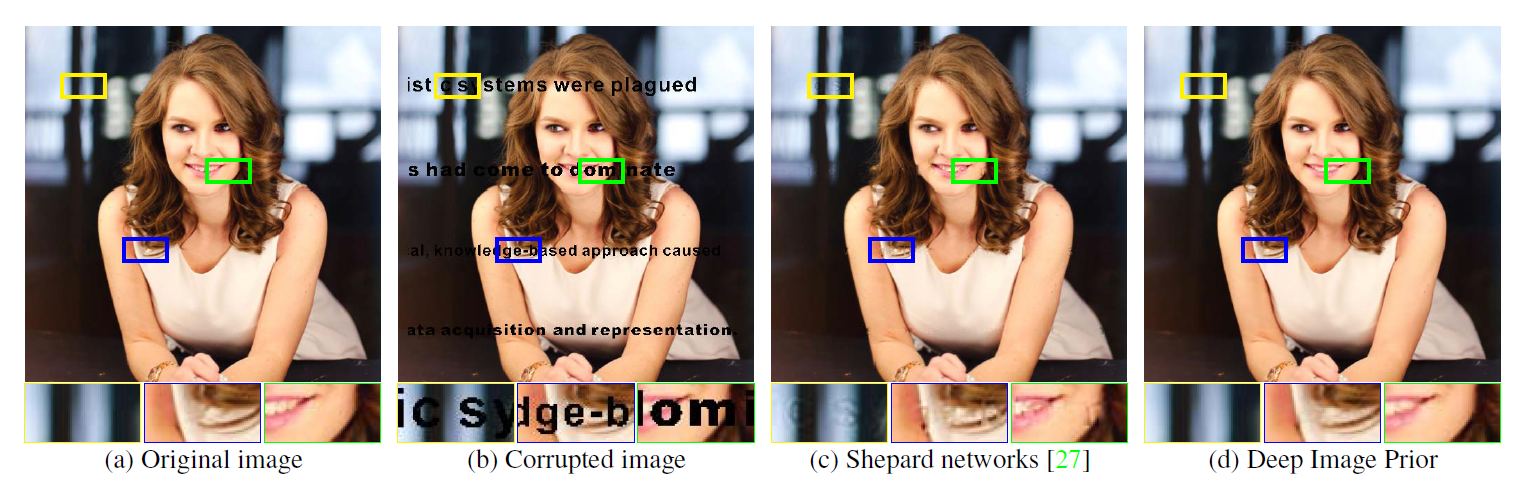 Image restoration
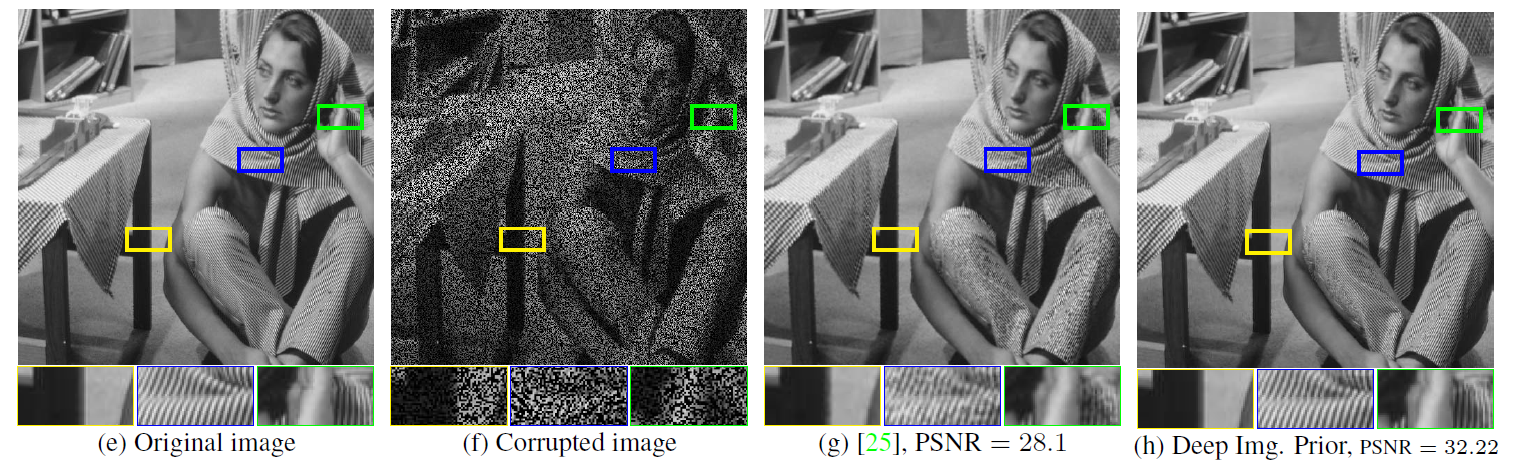 sampled to drop 50% of pixels at random
g is the result from comparison with Shepard networks
Inpainting of large holes
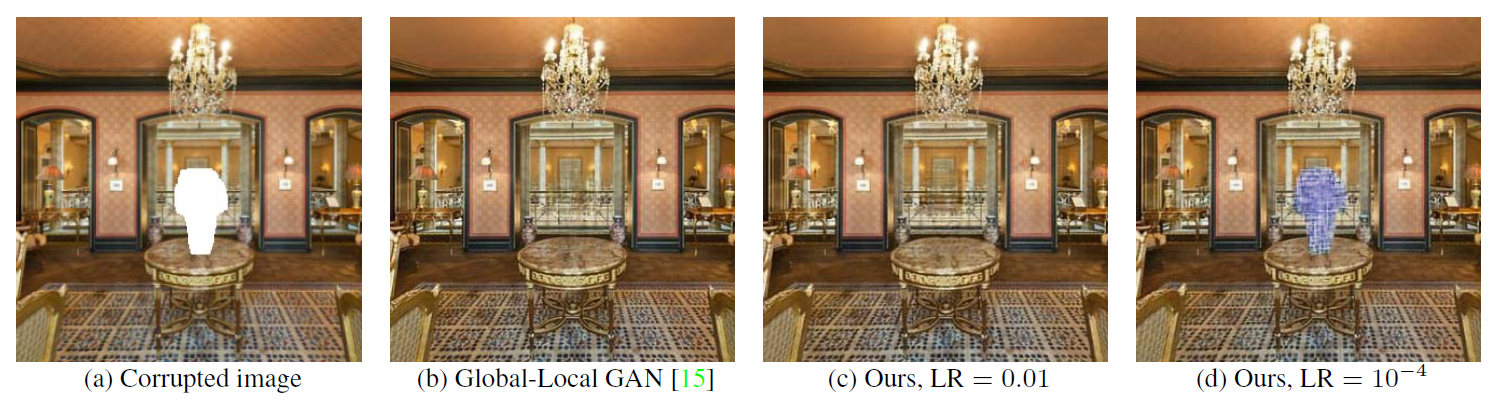 The deep image prior utilizes context of the image and interpolates the unknown region with textures from the known part. Such behaviour highlights the relation between the deep image prior and traditional self-similarity priors
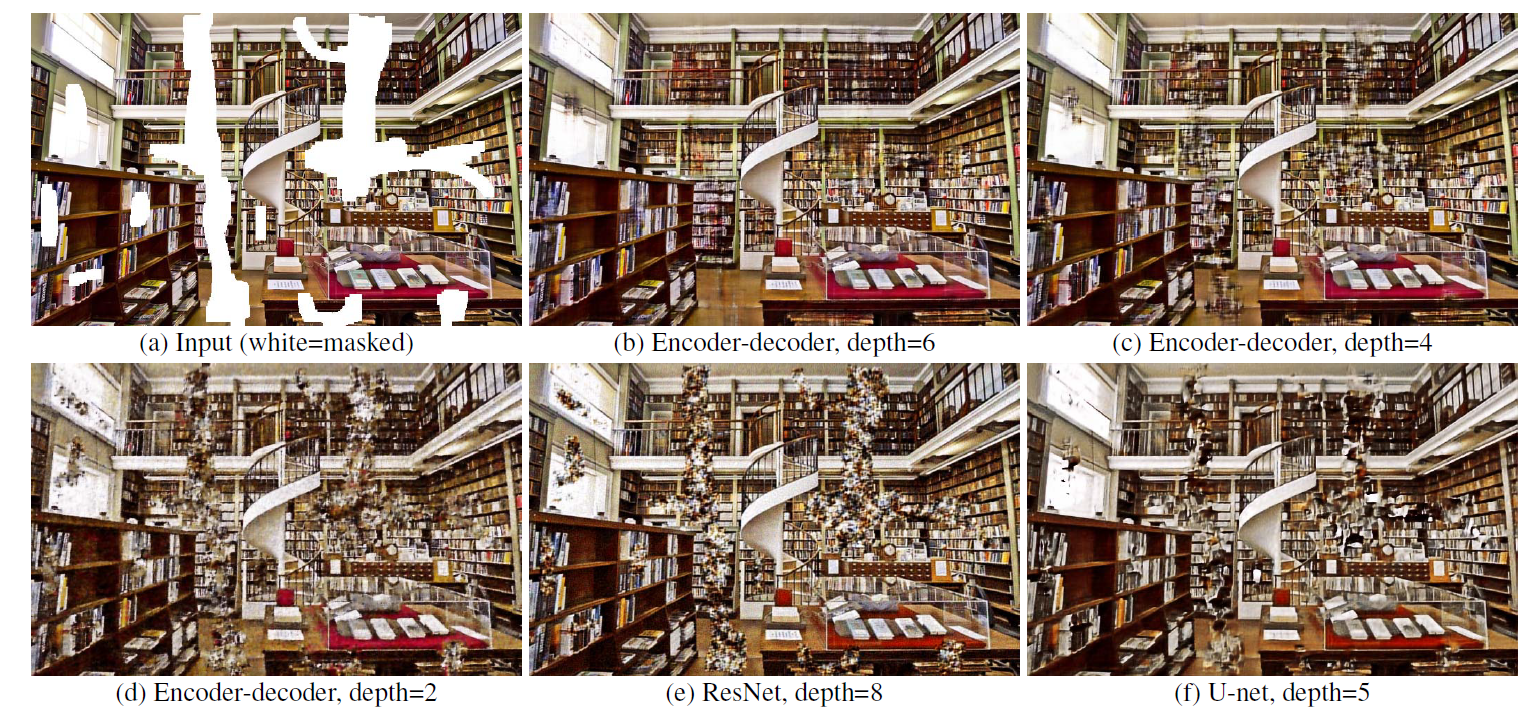 Inpainting of large holes
Inpainting using different depths and architectures. 
The figure shows that much better inpainting results can be obtained by using deeper random networks. However, adding skip connections to ResNet in U-Net is highly detrimental.
Feature-inversion (AlexNet Inversion)
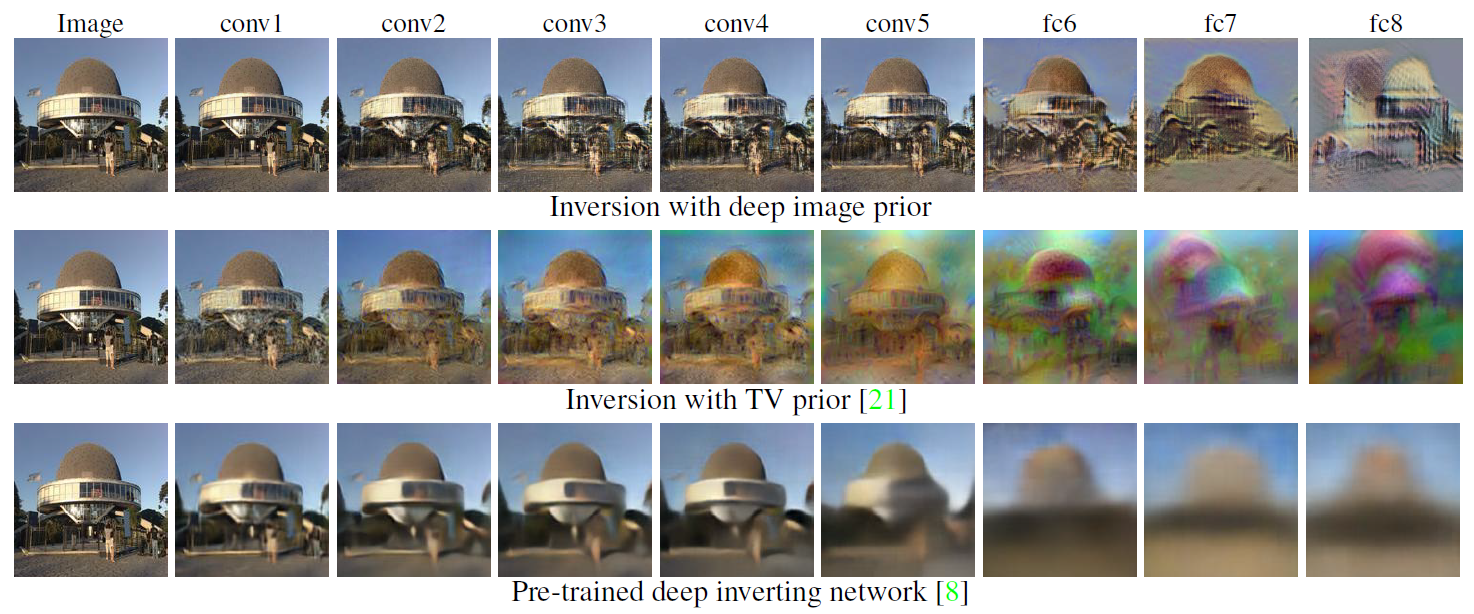 Given the image on the left, it shows the natural pre-image obtained by inverting different layers of AlexNet using three different regularizers.
The deep image prior results in inversions at least as interpretable as the ones of [8].
Flash/No Flash
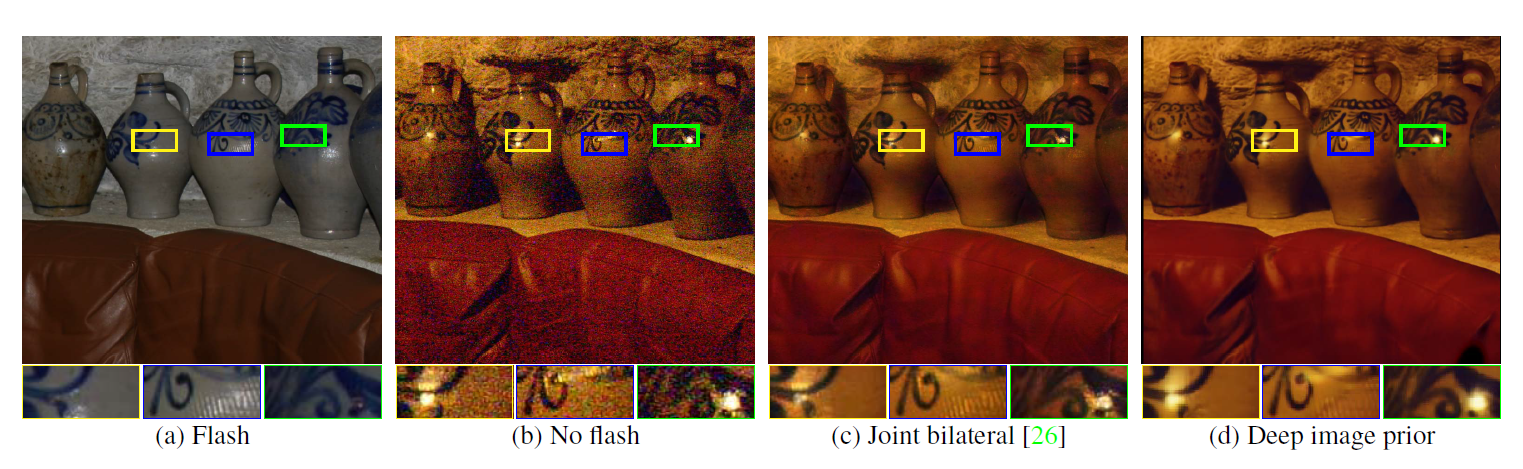 The proposed approach can be extended to the tasks of the restoration of multiple images
The flash-no flash image pair-based restoration is to obtain an image of a scene with the lighting similar to a no-flash image, while using  the flash image as a guide to reduce the noise level.
The deep image prior allows to obtain low-noise reconstruction with the lighting very close to the no-flash image.
Thank you !